Cardiovasculair risicomanagement anno 2011
Vrouwen
Kirsten Sybrandy
Universitair Medisch Centrum 
Utrecht
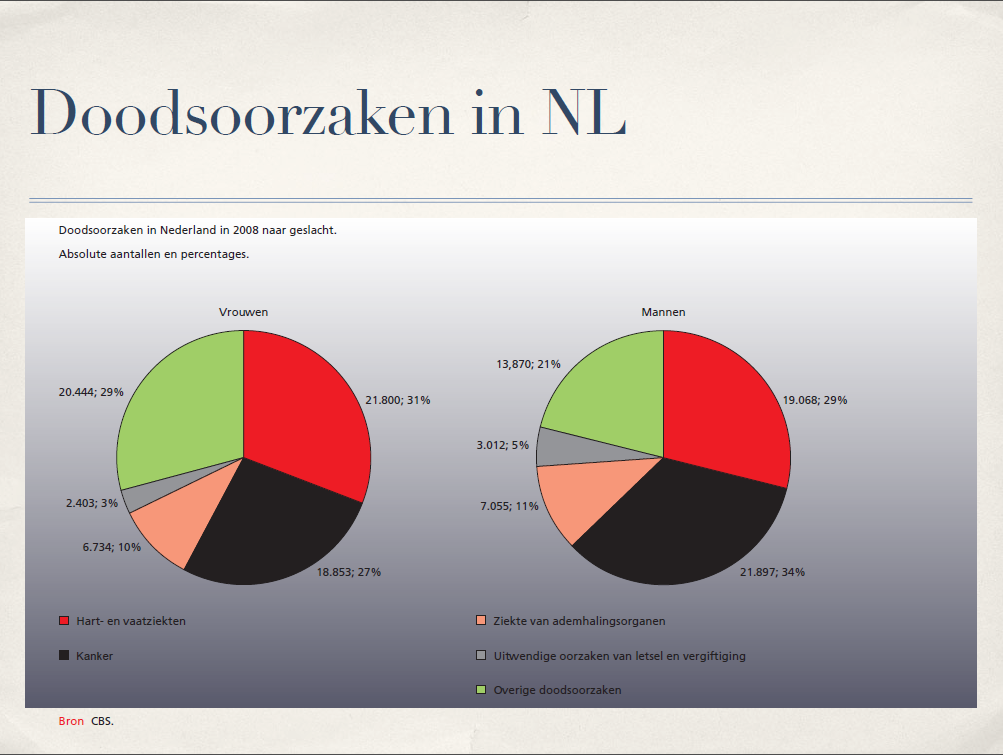 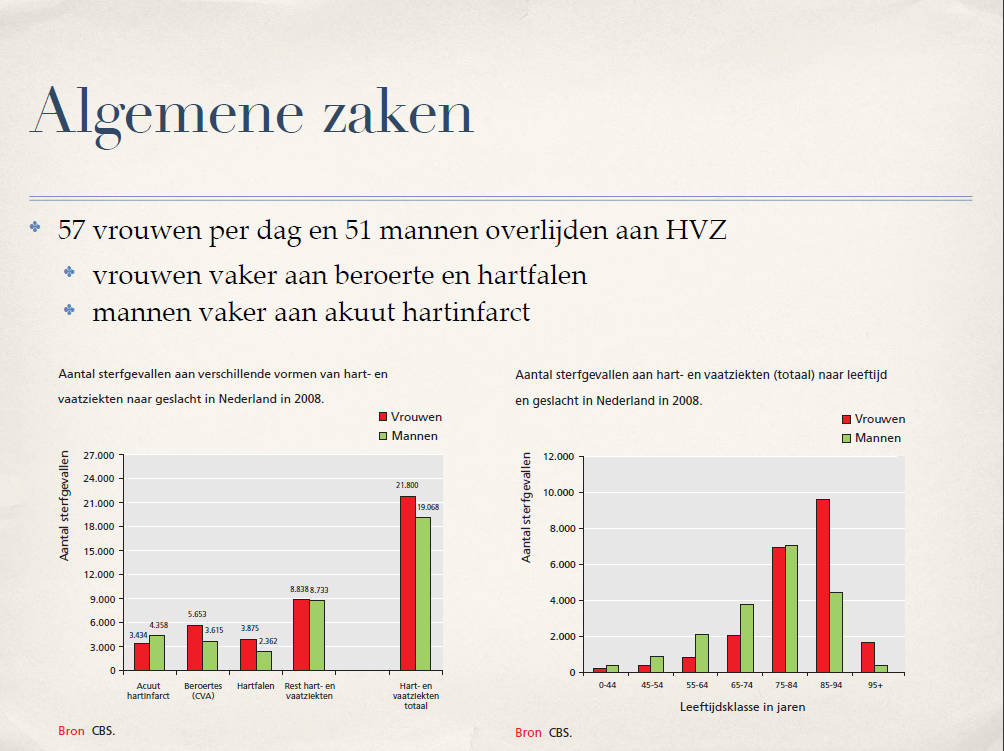